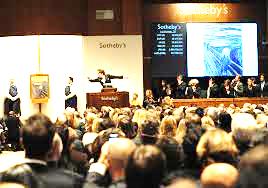 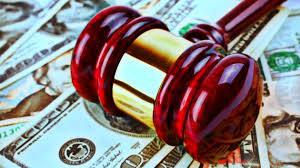 Chairman of Working Group
Market Based Methods of Spectrum Allocation in SATRC Countries
2nd Meeting of SATRC Working Group on Spectrum in SAP-IV, 11-12 March 2014, Tehran, Iran
Table of Contents
Contents of the WI’ report
Requirement for adopting Market based Mechanism ( 1)
When the demand for the spectrum in any band is less than its availability, definitely, assignment of spectrum needs to be done over the counter on an administratively determined price. 

But, when the demand for a spectrum in band outstrips its availability considerably, the market based approach is best suited for ensuring the optimal use of the spectrum.
Requirement for adopting Market based Mechanism (2)
The emergence of new services, particularly mobile wireless broadband, 

 Demand for internationally harmonised spectrum
Requirement for adopting Market based Mechanism
There is trend towards converging markets for integrated services through different communication technologies.

 Networks and services convergence and the rapid innovation have created a need for more flexible access to spectrum, than is possible under traditional methods.
All these developments point to the need for greater flexibility in the management of spectrum resources, while maintaining harmonisation.
Requirement for adopting Market based Mechanism
The trend towards greater flexibility and more competition in spectrum use is facilitated through a market-based approach to individual rights of use. 

The market based methods puts resources in the hands of those who value them the most.
Moving towards Market based approach
There has been a gradual shift from administrative approach towards the market based approach of spectrum management.

 There are some countries which allowed the auctioning of licences but did not permit trading and change of use.
Moving towards Market based approach
On the other hand, there are some markets for spectrum and spectrum licences under which both the ownership and use of spectrum can change in the course of a licensee's operation. 

Methods of Assignment of frequency, removal of restrictions on the usage of spectrum rights, allowing the change in the ownership through spectrum trading are important tools that have been instrumental for this shift of approach
Non-market-based strategies for spectrum allocation and assignment
Traditionally, non-market-based assignment approaches (administrative methods) were adopted by a number of countries for the assignment of spectrum. 

Minimizing harmful interference is the focal point in the traditional model which places an emphasis on the technical management of radio spectrum.
In the administrative method, there are two stages involved in authorizing spectrum use viz.
ALLOCATION STAGE
ASSIGNMENT STAGE
Once an allocation has been determined, licences are issued to authorize the use of spectrum to particular users at the assignment stage with the issuance of a license(s) which is assigned.
ADMINISTRATIVE METHOD FOR THE ASSIGNMENT THE SPECTRUM
Historically, assignments were made by methods such as first-come, first-served basis or

 by way of comparative evaluation (also known as ‘beauty contests’) and/or consultation rather than by market based methods.
FIRST-COME, FIRST SERVED
In the first-come, first served (FCFS) method, eligibility criteria is set. 

Subsequently, blocks of spectrum are assigned to eligible seekers on first-come first served basis.

 Where spectrum is not scarce and there is enough to meet the demand from all those who want it, FCFS may be suitable method for the assignment of spectrum.
BEAUTY CONTESTS
“Beauty contests” is another commonly used administrative method for the assignment the spectrum. 


 It requires those, who are interested in a particular tranche of spectrum, making proposals for how they intend to use it.
[Speaker Notes: Beauty contests were used to award majority of initial GSM licenses in Europe and around half of the 3rd Generation (3G) mobile licenses.]
BEAUTY CONTESTS
The regulator evaluates the proposals according to certain criteria, which may include proposed coverage commitments, speed of rollout, end-user prices, quality and range of services offered, etc. 

The spectrum management authority determines who the best qualified applicant to use the spectrum is and awards the licence.
[Speaker Notes: Beauty contests were used to award majority of initial GSM licenses in Europe and around half of the 3rd Generation (3G) mobile licenses.]
BEAUTY CONTESTS
The main problem with beauty contests is that, it is difficult to keep the selection procedure objective because they involve evaluation across a range of criteria which essentially have a subjective element. 
 They are often subject to successful legal challenge and may delay the development of a truly competitive market, to the detriment of consumers’ interest. 
Beauty contests are also necessarily slow, since all the criteria must be evaluated in a way which will stand up to legal consideration.
[Speaker Notes: Beauty contests were used to award majority of initial GSM licenses in Europe and around half of the 3rd Generation (3G) mobile licenses.]
Ref. http://www.itu.int/ITU-D/treg/Events/Seminars/2004/GSR04/index.html.
Market-based strategies for spectrum allocation and assignment
Ref. : http://www.itu.int/ITU-D/treg/Events/Seminars/2004/GSR04/index.html.
Market-based strategies for spectrum allocation and assignment
http://www.itu.int/ITU-D/treg/Events/Seminars/2004/GSR04/index.html.
[Speaker Notes: Auctions may take various forms, including:·  the English auction,
 where the auctioneer increases the price until a single bidder is left;
·  the first-price sealed bid auction,
 where bidders submit sealed bids and the highest wins;
·  the second-price sealed bid auction,
 where bidders submit sealed bids and the highest bidder wins but pays the second highest amount bid]
Market-based strategies for spectrum allocation and assignment
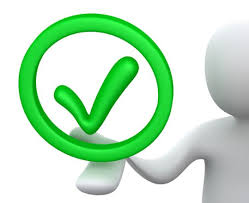 Advantages
efficient mechanism of assigning commercial spectrum licenses for which there is a high demand.
to decrease the administrative costs and time associated with the spectrum assignment process
licenses are competitively assigned to users who value these licenses the most
lucrative source of income for government
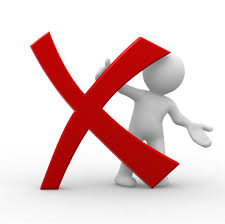 Market-based strategies for spectrum allocation and assignment
Disadvantages
Unpredictable

delay in the rollout of infrastructure and services 

requires a tailored approach, adapted to the particular circumstances of a country
Market-based strategies for spectrum allocation and assignment
Tradable spectrum rights
Market-based strategies for spectrum allocation and assignment
Market-based strategies for spectrum allocation and assignment
Market-based strategies for spectrum allocation and assignment
Open access spectrum
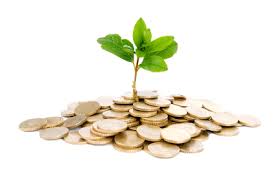 Market-based strategies for spectrum allocation and assignment
Administrative incentive pricing
Administrative Incentive Pricing (AIP) is a fee charged to users of the spectrum to encourage them to make economically efficient use of the spectrum. 
Licenses are issued through an administrative process, usually on a first come first served basis, and carry with them an obligation to make a regular payments to the regulator or government agency. 
The idea is that AIP will give the owner of the license an incentive to return unused spectrum rather than pay the fee. 
It may also help a licensee to use the spectrum more efficiently.
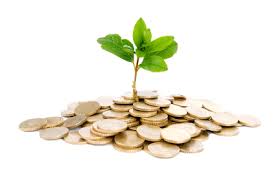 Market-based strategies for spectrum allocation and assignment
Administrative incentive pricing
The fee is usually based on the opportunity costs of the use of spectrum. Opportunity costs can be based on three different principles: 
The value of the spectrum for a user with another service.
The additional costs if the service had to make use of other means.
The additional costs if the licensee had to make use of less spectrum.
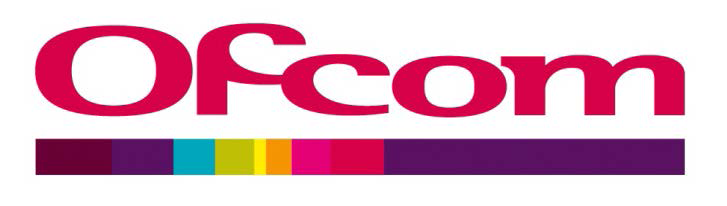 Spectrum management strategy -Ofcom’s approach to and priorities for spectrum management over the next ten years- 2 October 2013
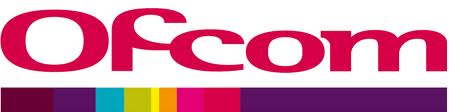 Spectrum management strategy -Ofcom’s approach to and priorities for spectrum management over the next ten years- 2 October 2013
2005 Spectrum Framework
2005 Spectrum Framework Review
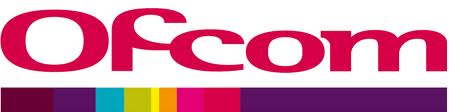 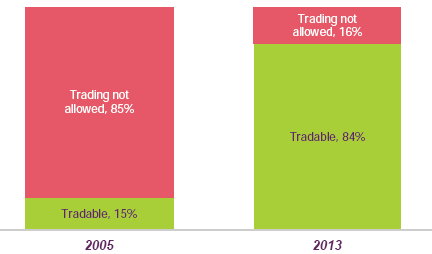 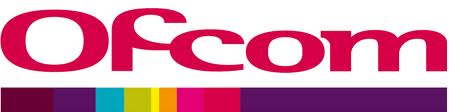 Spectrum management strategy -Ofcom’s approach to and priorities for spectrum management over the next ten years- 2 October 2013
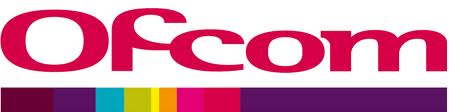 situations where market mechanisms alone are unlikely to deliver the greatest value to society from spectrum use often arise when major changes in spectrum use are contemplated. This is because, typically, major changes of use involve one or more of the factors in the next slide
Spectrum management strategy -Ofcom’s approach to and priorities for spectrum management over the next ten years- 2 October 2013
Spectrum management strategy -Ofcom’s approach to and priorities for spectrum management over the next ten years- 2 October 2013
Conclusion
There are a large number of policy options for a country to select from when migrating to a more technology-focused, market-based approach to spectrum management.
 Approaches such as auctions, administrative incentive pricing, spectrum trading, and dedicating more frequencies for license-exempt use represent different levels of spectrum liberalization countries can choose from. 
The experience of the pioneering regulators such as Ofcom appears to suggest that the gradual introduction of a mix of technology focused and market based approaches across different spectrum bands would be the best overall approach
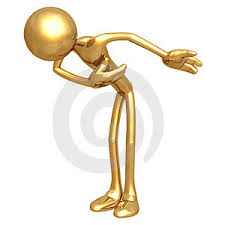 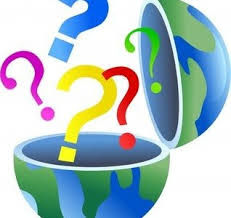 Dr. Mina Dashti
Chairman of WG on Spectrum